Including young people with a Vision Impairment in PEMonday 22nd May 3.45-4.45pm on Gmeet
Guest speakers Lucy Middleton, Anna Vecchio  St Pauls Catholic School, Milton Keynes
Organised by Lesley Byrne, YST Lead Inclusion School, Milton Keynes
Adaptive methods to include children with a Vision Impairment in  mainstream PE lessons
The training will cover:
-The four main eye conditions
-The Basics
-Teaching strategies
STEP Principles –Adapting Space, Task, Equipment, Peers 
Sport specific adaptions – Badminton/Tennis, Football, Rounders, Netball/Basketball, Running, Goalball

 Register here for this cpd https://forms.gle/8ShpN96tXpZGrSgeA
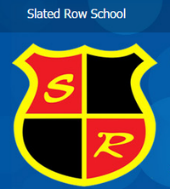 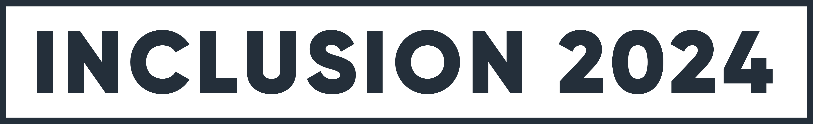 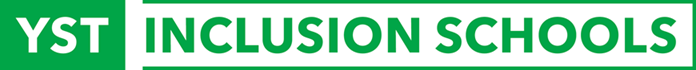